Unit 1 Art 
Period 2 
Build up your vocabulary
新人教版高中英语选择性必修第三册
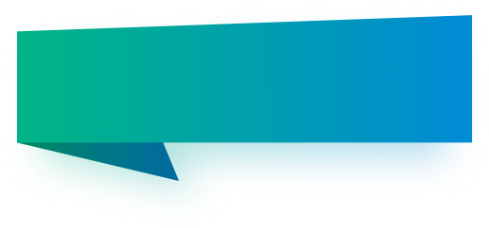 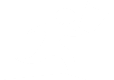 Lead in
01
Discuss
Write down!
章节 PART
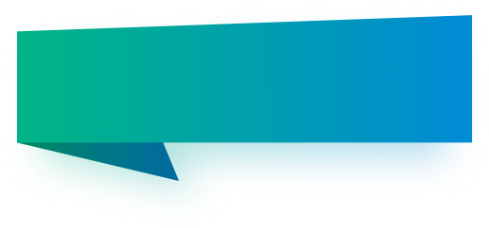 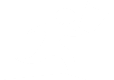 Lead in
Part 1
Brainstorming.
	Brainstorm words or phrases concerning art.
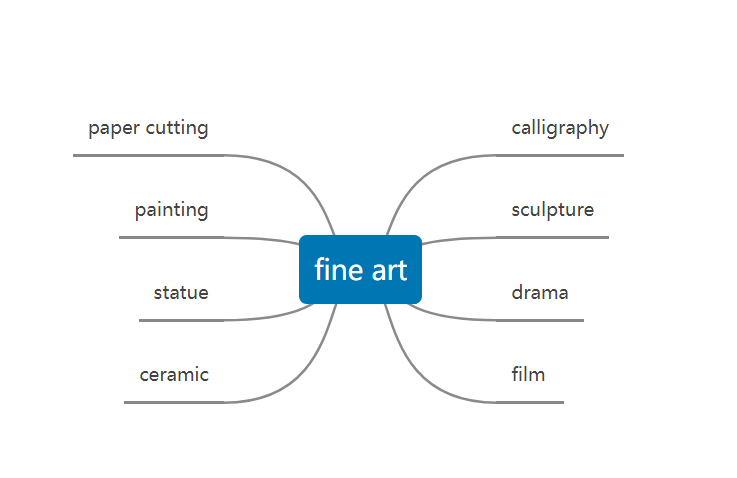 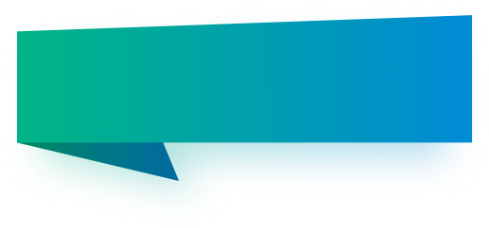 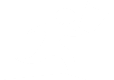 Lead in
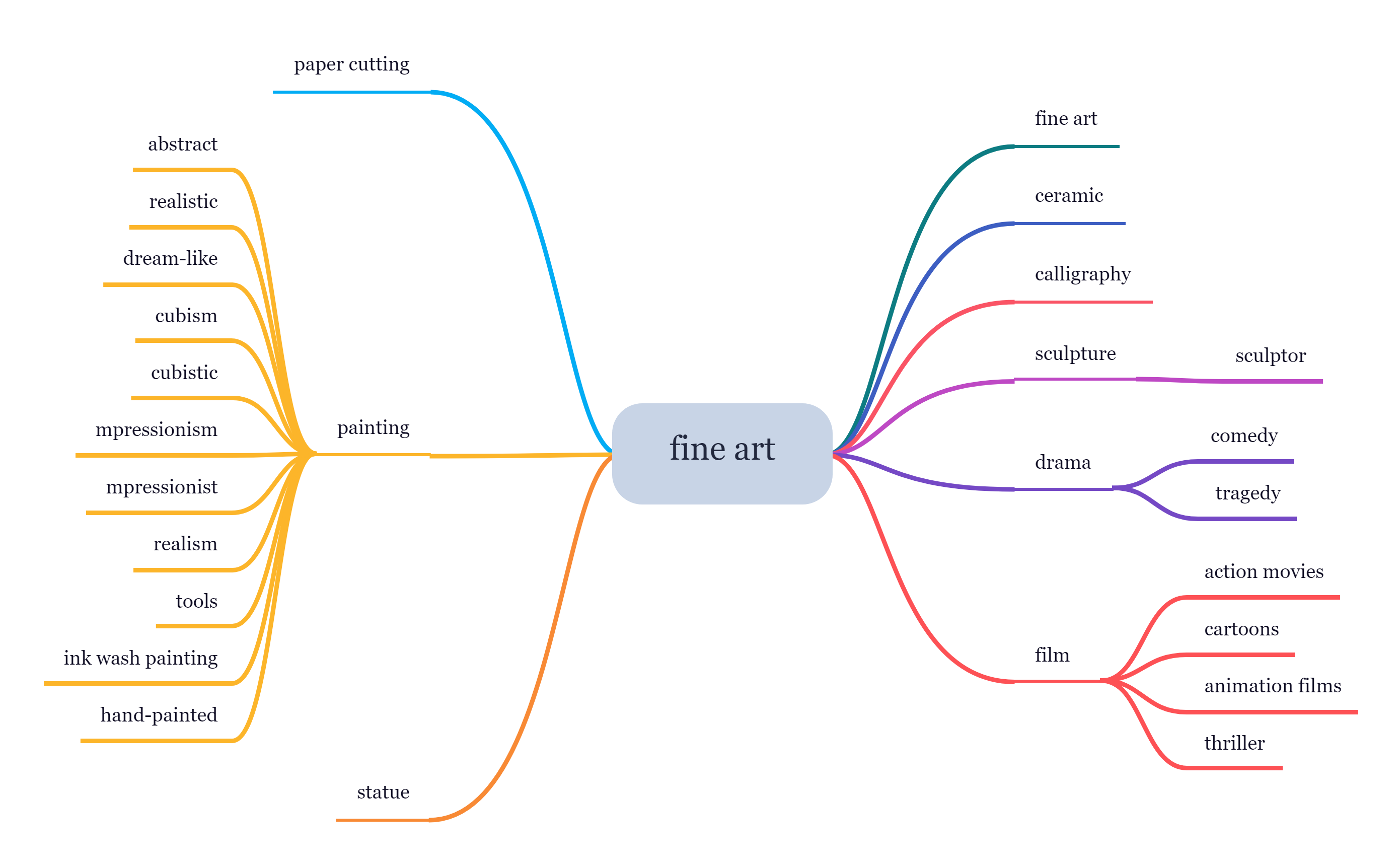 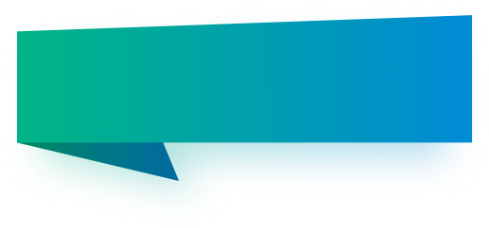 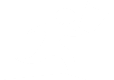 Lead in
02
Reading
Write down!
章节 PART
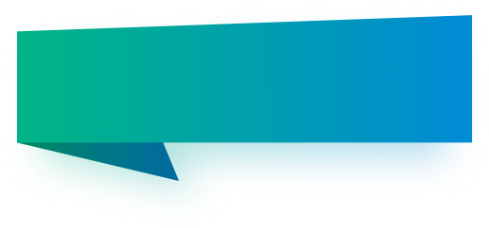 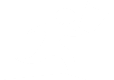 Presentation
光影大师
历史事件
神话故事
主观印象
详细的记录
日常生活的场景
在自然界中
抽象艺术
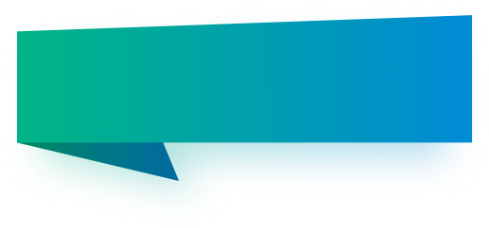 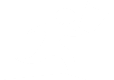 Presentation
be particular about
in brief
give a precise definition
the best way to understand Western art
show real people in a real environment
humanistic qualities
concentrate one's efforts on
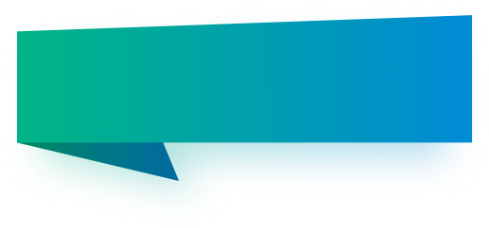 Reading task
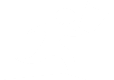 Fill in the passage with the correct words.
Unlike the earlier Realists who painted in an _________(现实的）style. Impressionist painters focused more on their ___________ （主观的） feelings of things and instant impressions.  When  Impressionism _________ （出现） in France in the late 19th century, artists became more interested in everyday subject matter. They were also fascinated by modern objects. As one of the most__________（有影响力的）impressionist painters, Claude Monet was impressed by the visual effects of the steam engine ____________(尤其是）and he later produced twelve paintings of a train station in Paris.
realistic
subjective
emerged
influential
in particular
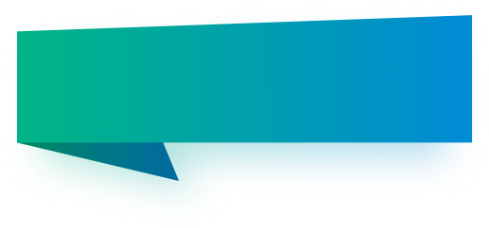 Reading task
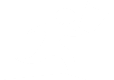 Fill in the passage with the correct words.
In 1883, Monet and his a house large family moved to Giverny, where he _________ （购买）a house and some land for his gardens. During his days at Giverny, Monet ____________ （喜欢）painting his own gardens, with the water lilies, the pond, and the arched bridge. From this we can see that there were two clear_________  （主题）apparent in his work throughout his career: colors and reflections in water.
purchased
was fond of
themes
03
Language points
章节 PART
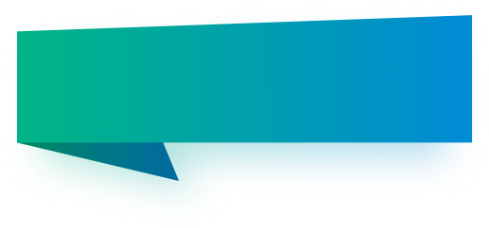 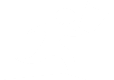 Language points
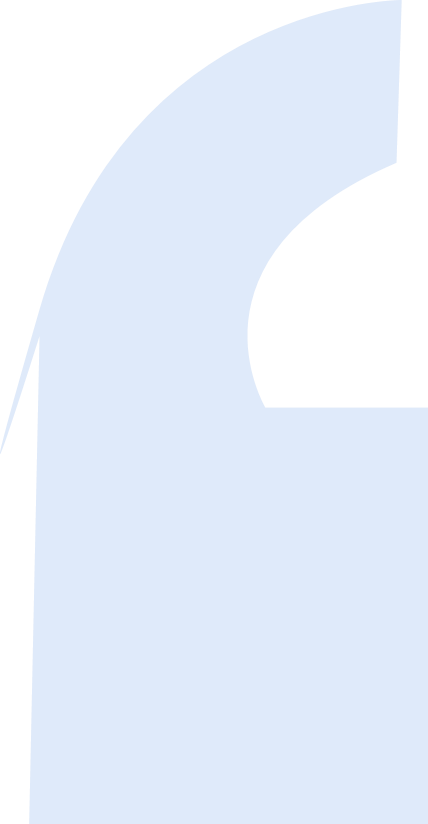 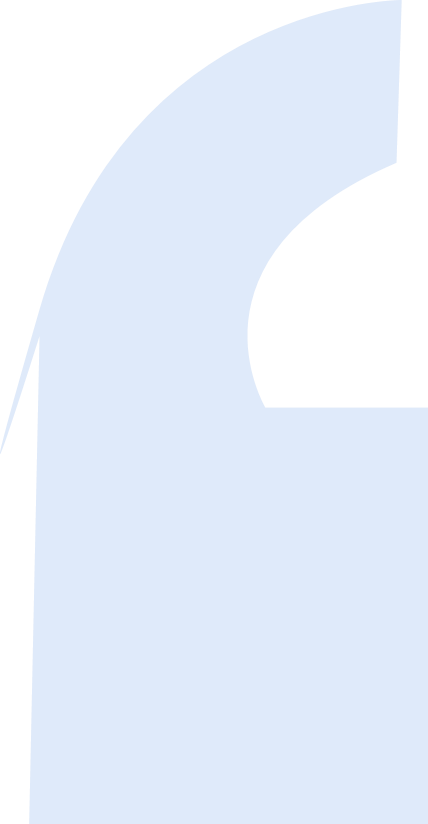 搭配：
adopt one's suggestion/advice
采纳某人的建议
adopt measures
采取措施
adopt
采用；采纳；收养
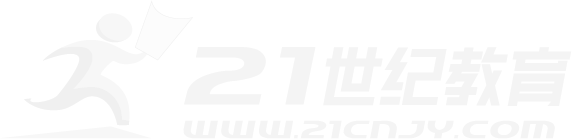 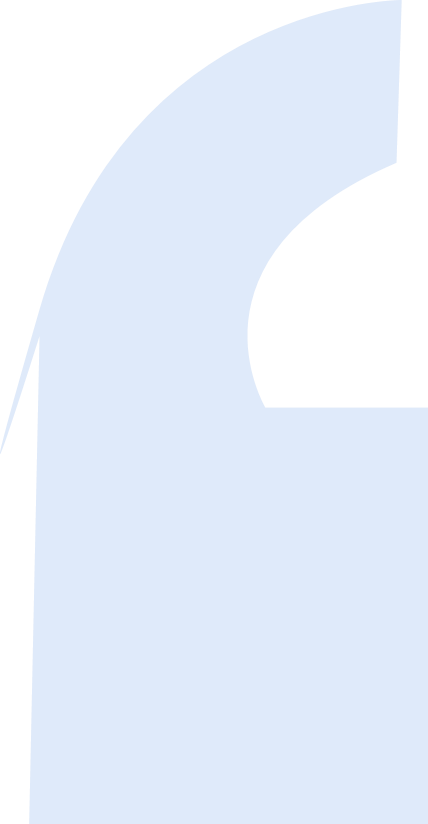 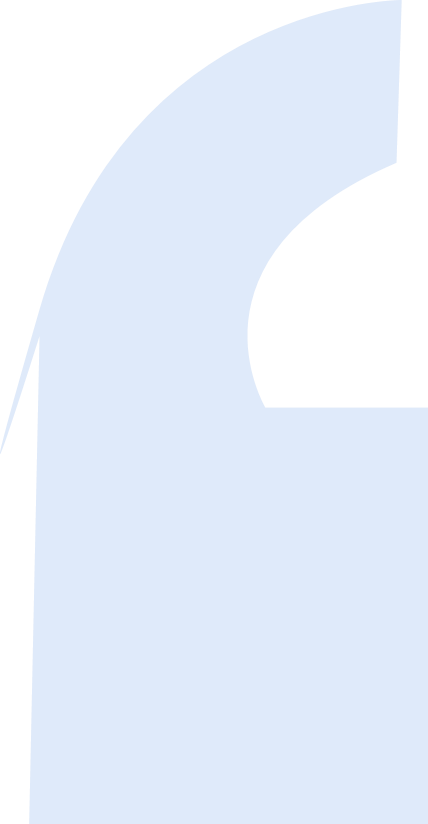 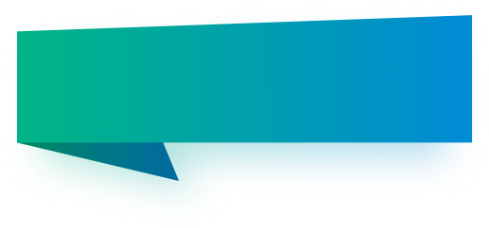 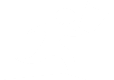 Language points
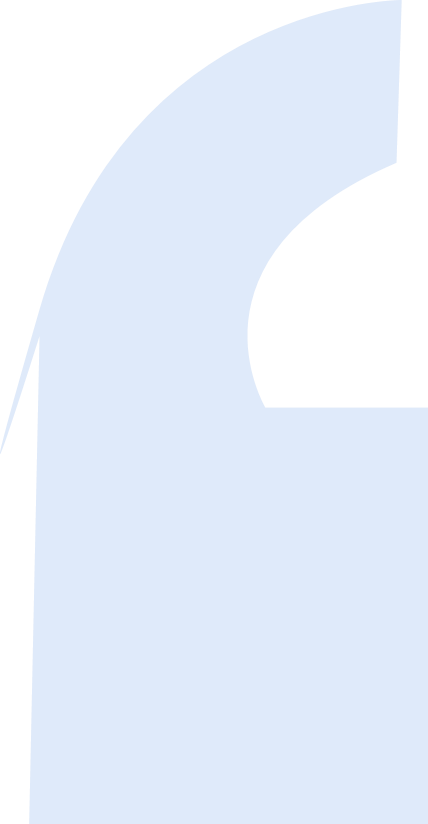 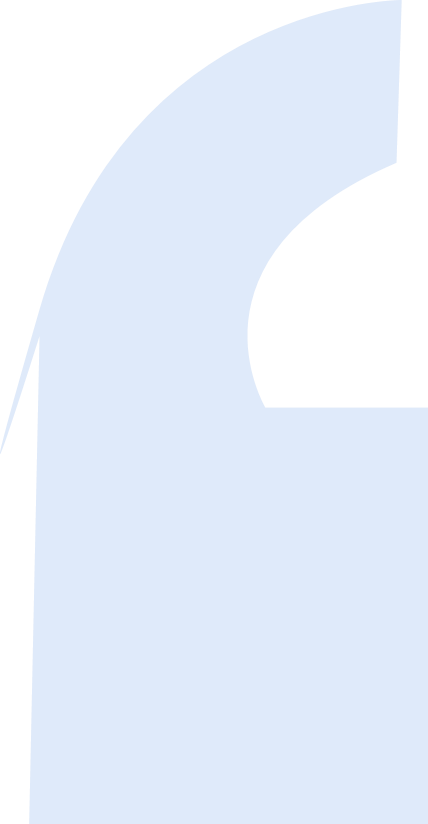 搭配：
have a good/bad reputation 
有好/ 坏名声
earn sb. a good reputation
为某人赢得好名声
reputation
名誉；名声
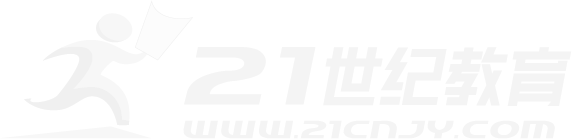 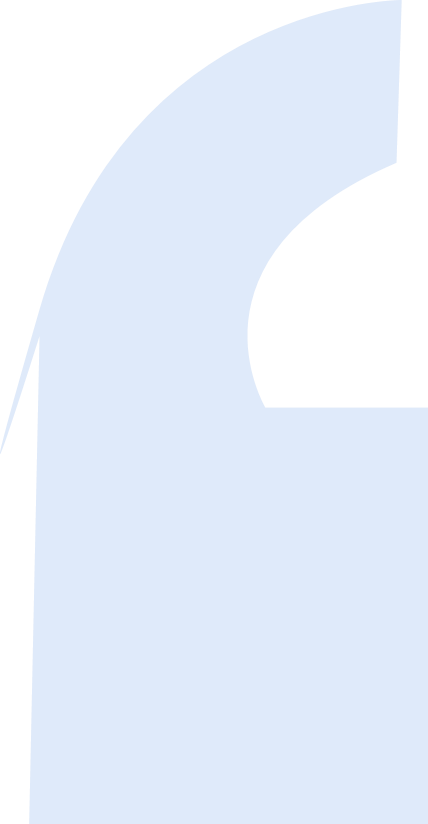 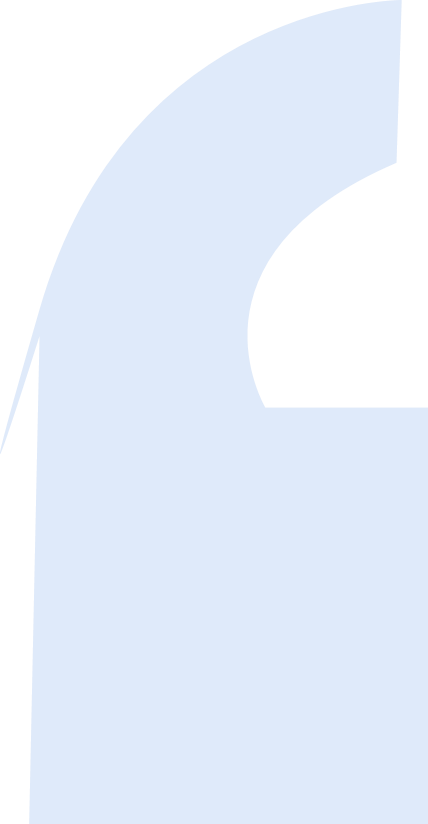 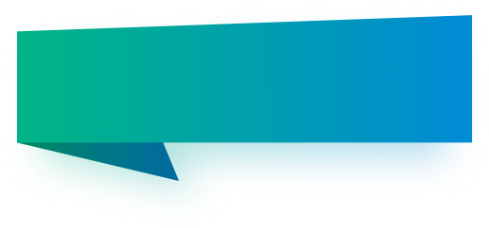 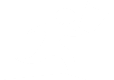 vt. 购买；采购
01
搭配：purchase sth. from sb. 向某人购买某物
n.买；购买 ，购买的东西
02
搭配：make a purchase 
采购
Language points
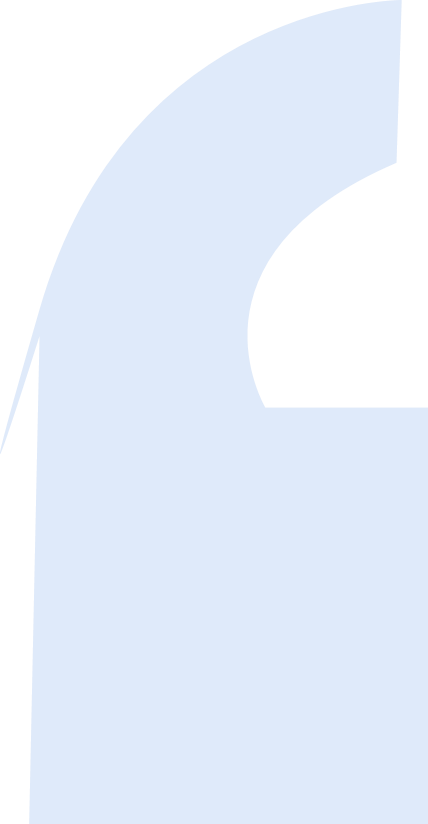 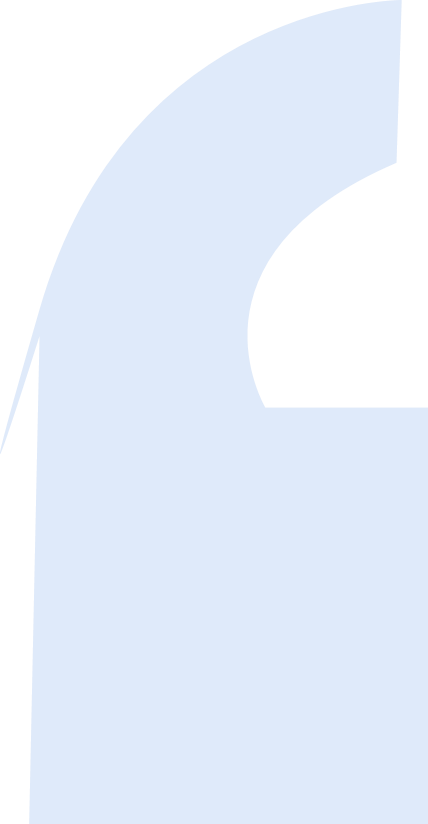 purchase
购买；购买的东西
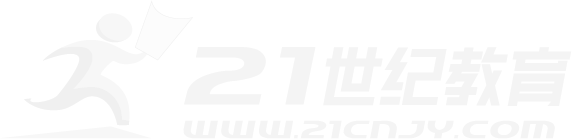 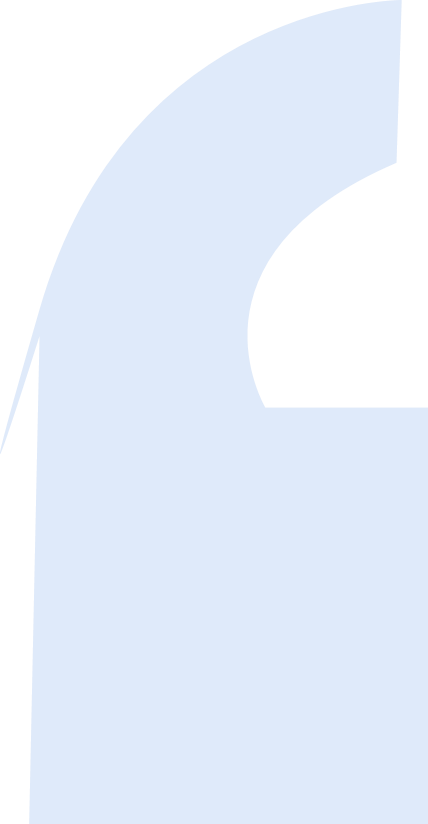 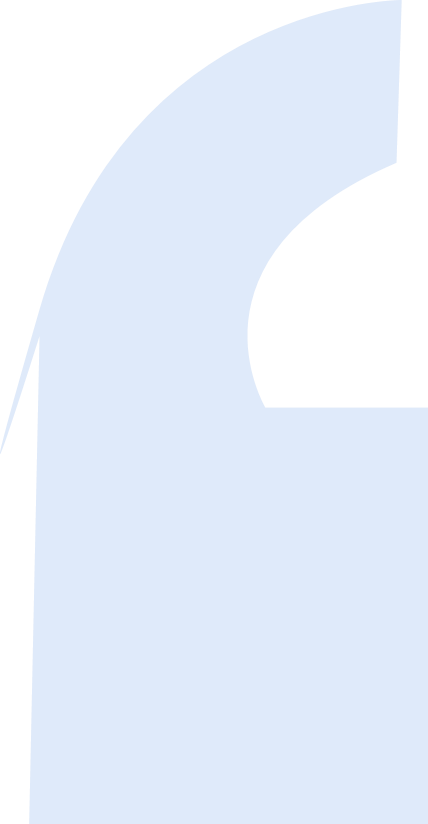 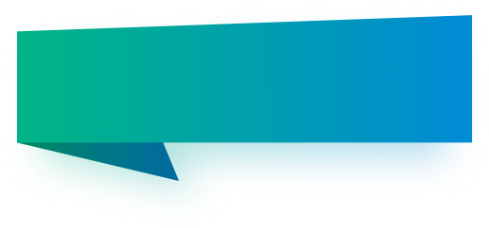 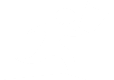 Language points
In particular，his paintings are set apart from other paintings by their realistic human faces and deep emotional impact.
他的绘画作品中真实的人脸和深刻的情感影响尤其使他的绘画不同于其他绘画。

particular adj.特定的；特别的；挑剔的
in particular尤其；特别
particularly adv.特别地；尤其
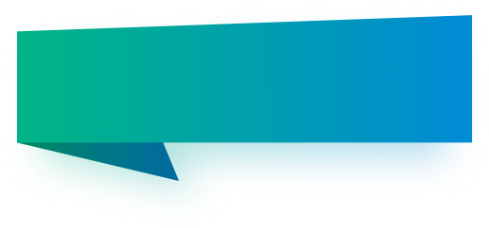 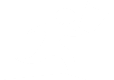 Language points
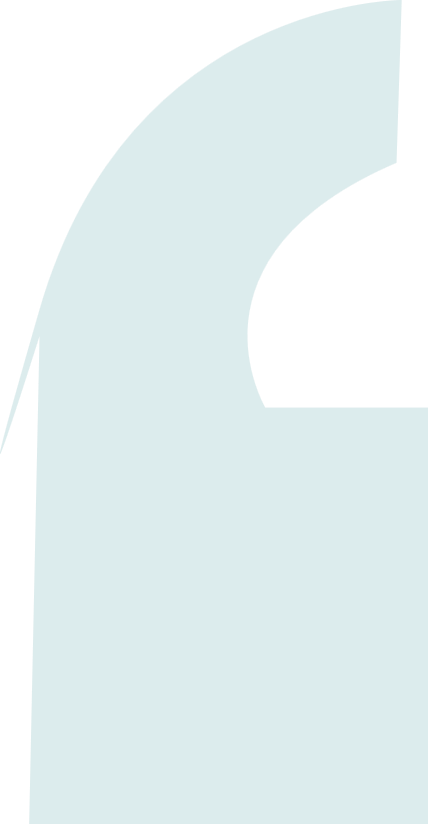 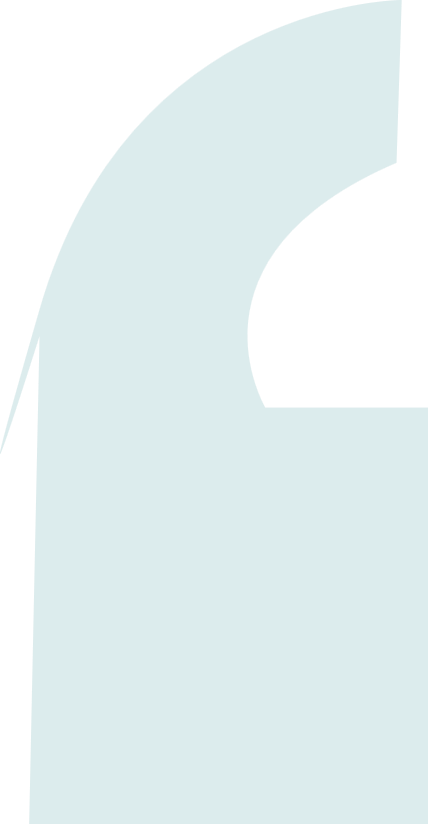 Fill in the blanks
We should help emerging markets and developing countries，African countries and the least developed countries                      .（particular.）

We are                       （particular） grateful to him for his timely help.
in particular
____________
particularly
____________
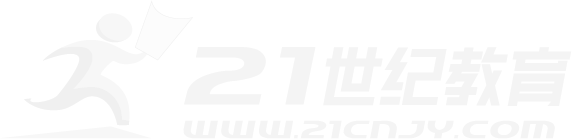 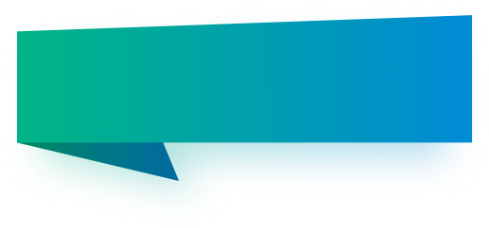 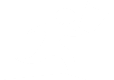 Language points
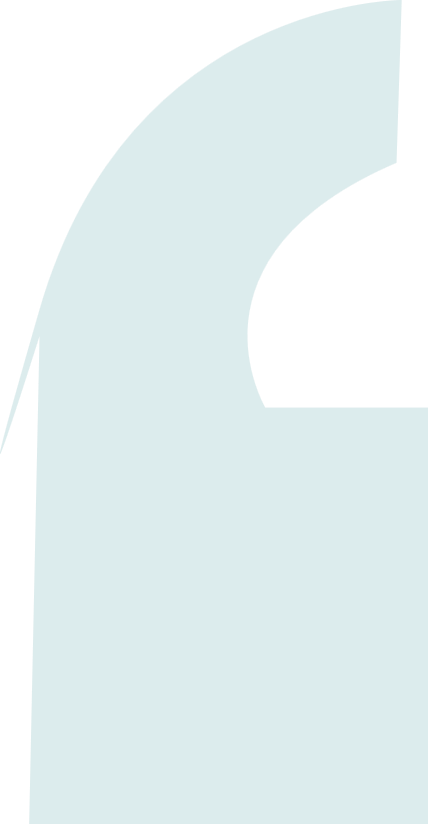 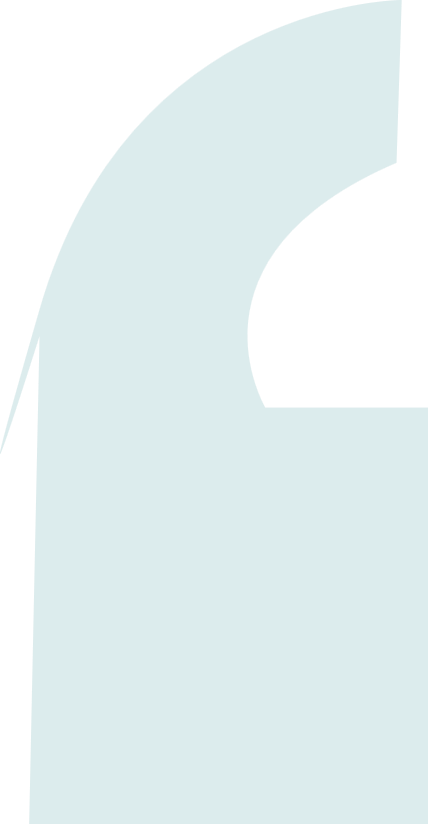 Zheng He went to more than thirty countries. As a result，China’s economy developed faster and China was known by more people in the world. 
郑和到过30 多个国家。因此，中国经济发展得更快，中国被世界上更多的人知道。

as a result  结果,因此　
without result 徒劳；毫无结果
result from 由于；源自
result in 结果为；导致
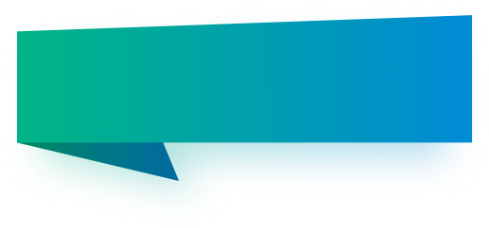 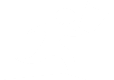 Language points
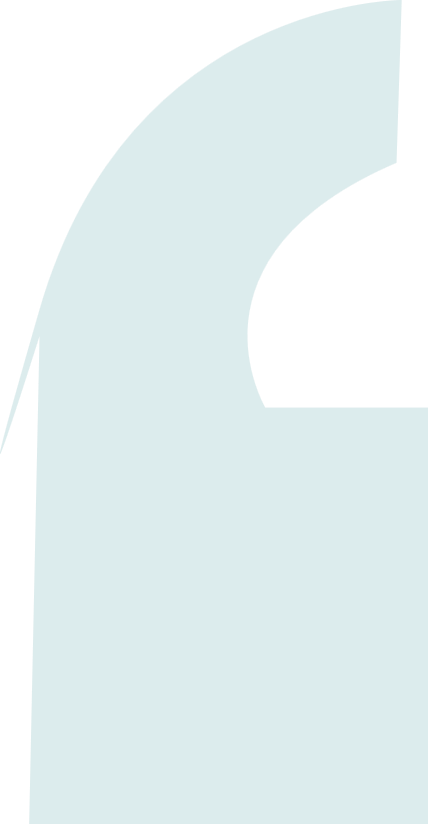 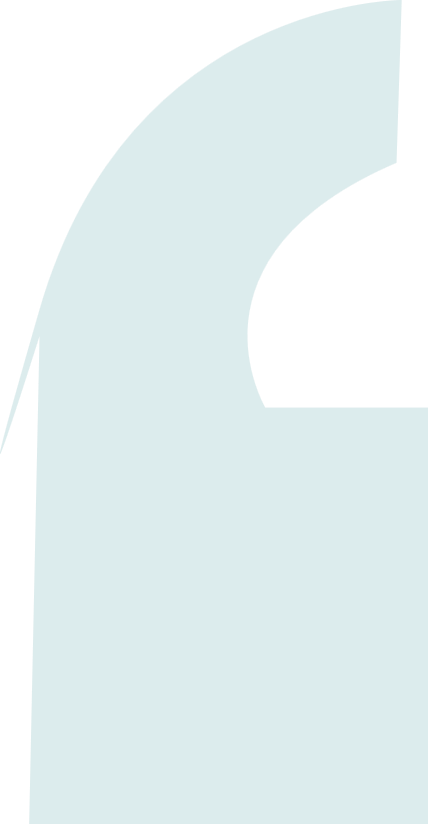 用result的相关词（短语）填空
as a result of
————————
Many seabirds died                                   the oil spill. 
Their success                                  years of hard graft.
was the result of
_________________
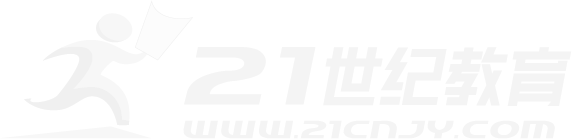 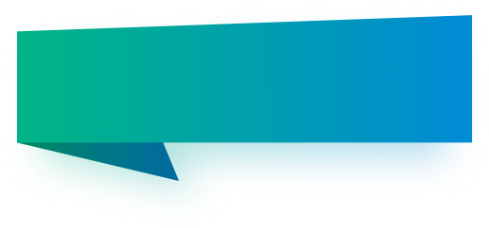 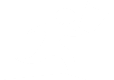 Language points
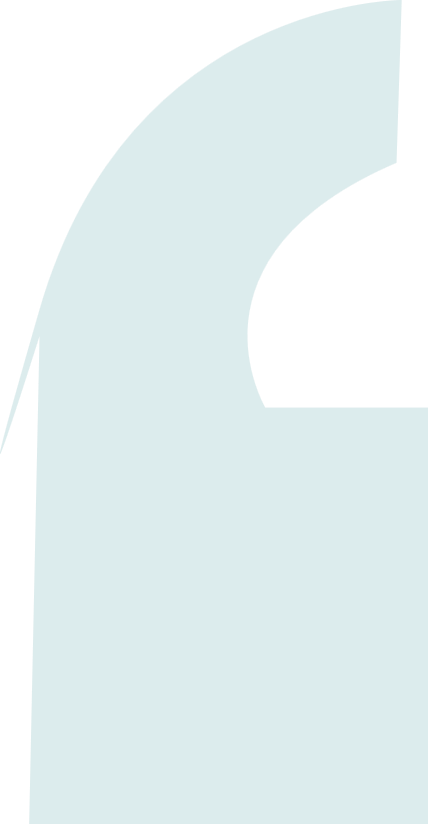 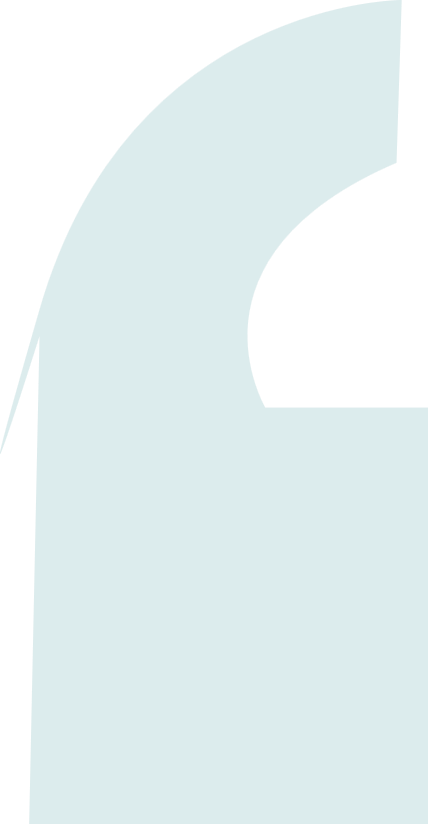 permanently 永久地
permanent 永久的；永恒的
investment 投资额；投资
invest 投资；投入
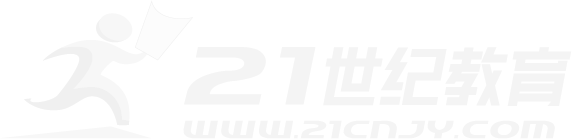 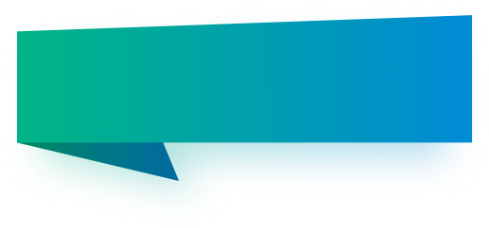 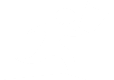 Language points
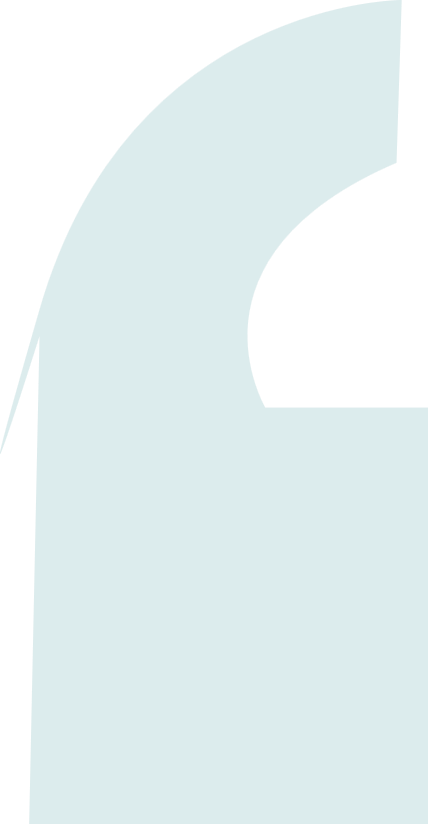 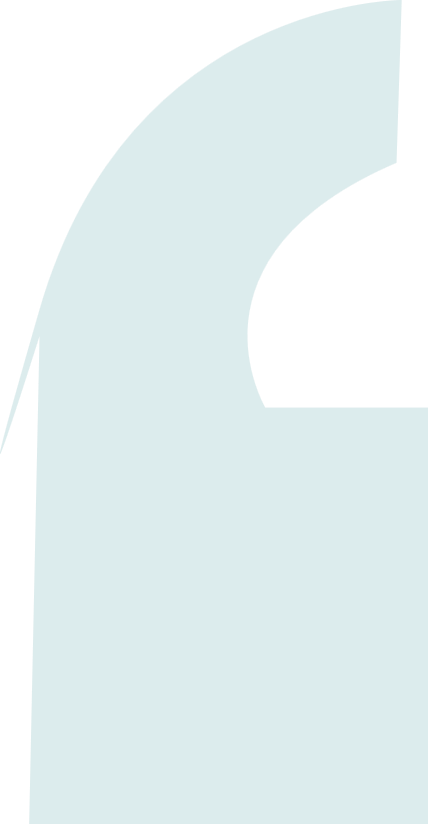 memorize 记住
memorial 纪念碑
criticise  批评，指责
criticism 批评；指责
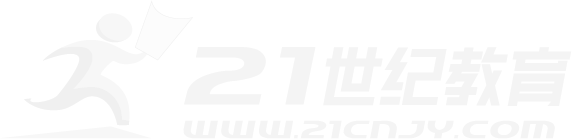 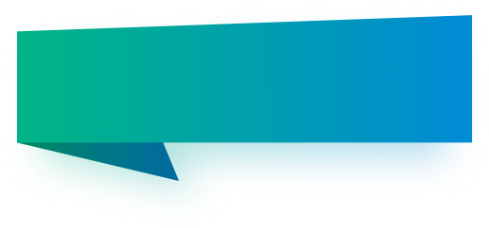 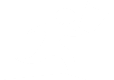 Language points
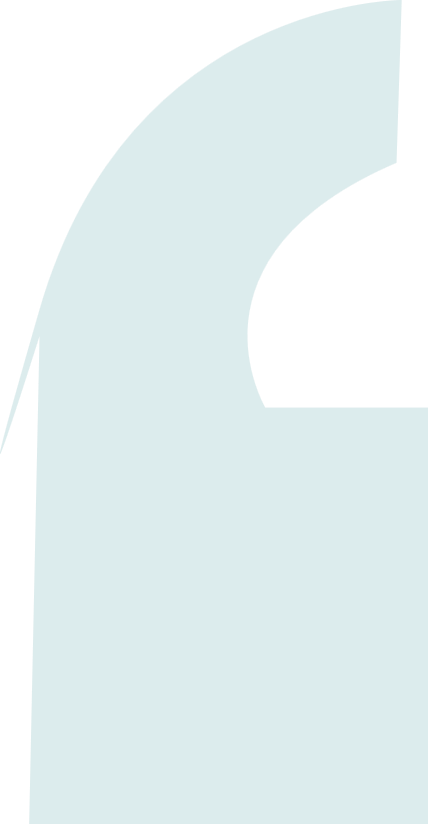 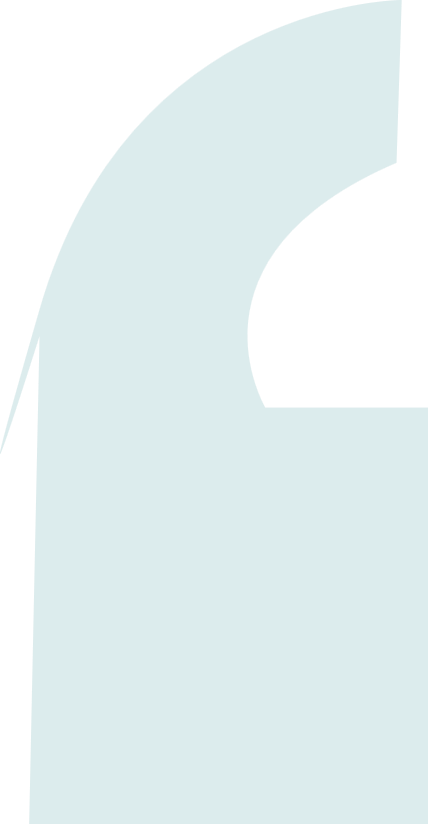 artistic 艺术的；艺术家的
artist 艺术家
represent 代表
representative 典型的； 代表
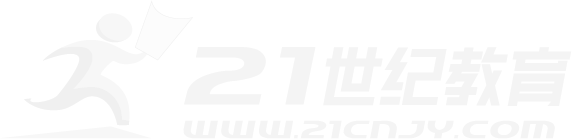 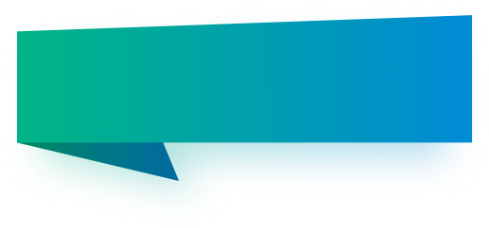 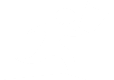 Language points
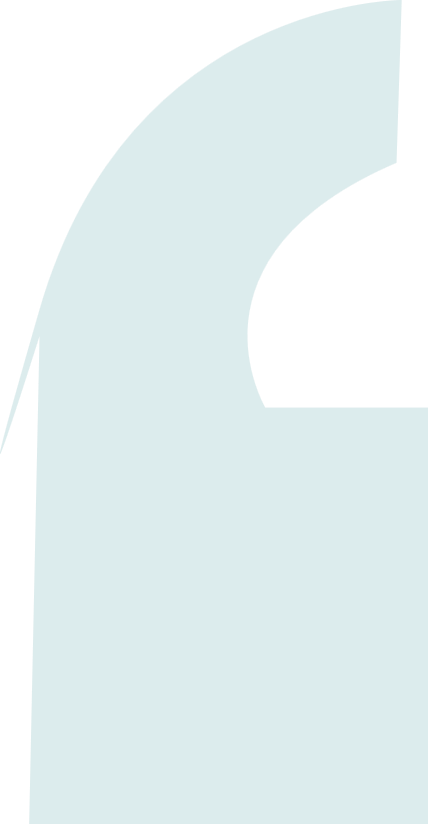 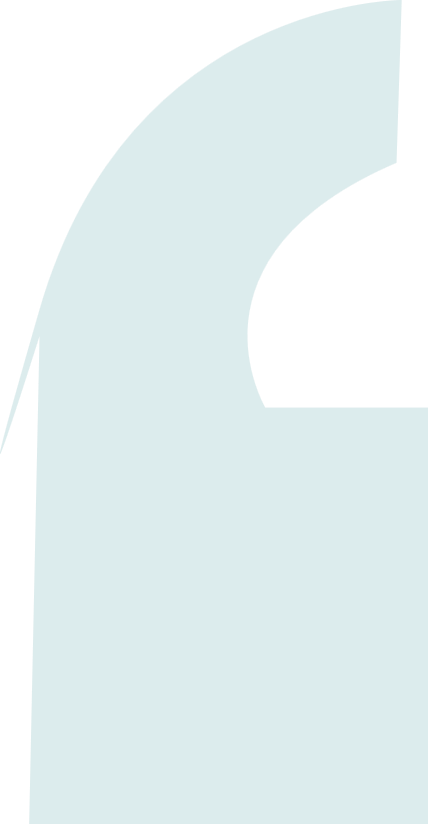 enter v．进入
entry 加入；进入；参与
recognition 承认；认出
recognize 认出
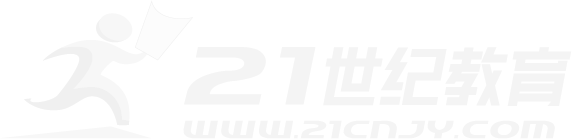 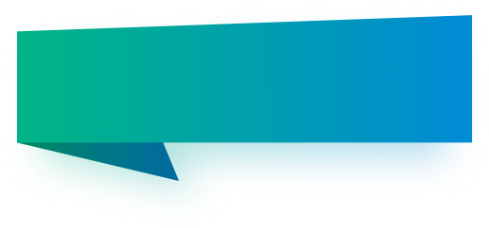 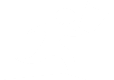 Language points
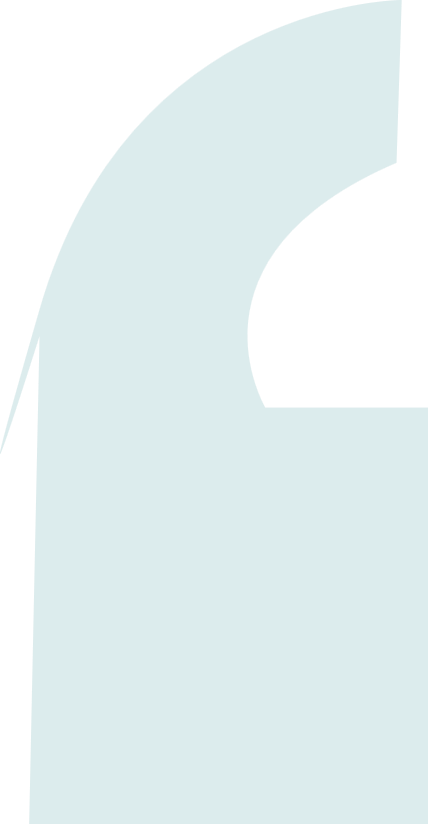 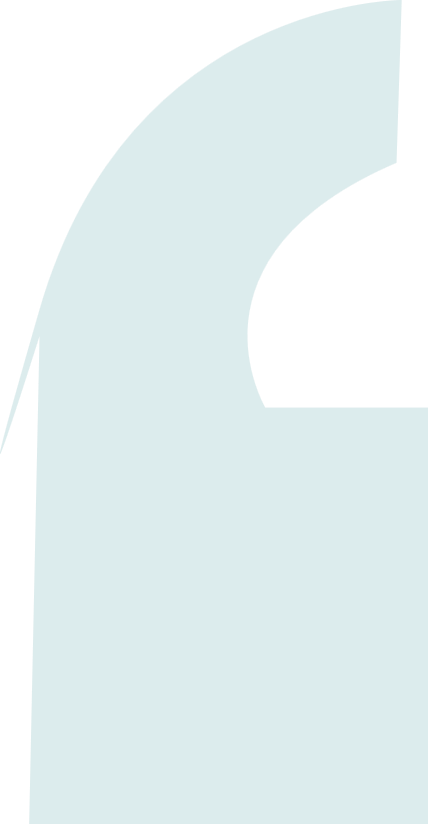 sculpture 雕像；雕刻术
sculptor 雕刻家；雕塑家
expansion 扩张；扩大
expand 扩大
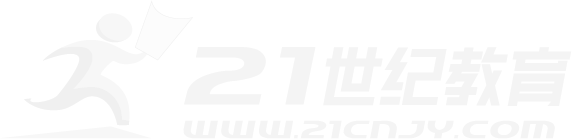 04
Part4
Practice
章节 PART
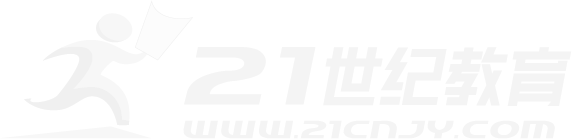 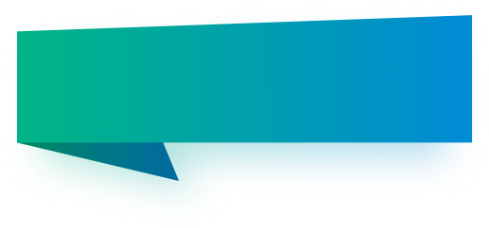 Exercise
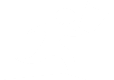 Work in groups.Look up each group of words in the dictionary and discuss their differences.Then create a blank-filling activity based on your understanding of these words.Exchange your activity with another group and see how well you can do.
accurately/precisely/exactly     rank/grade/degree     subsequent/later/latter
realistic/practical/actual      reputation/fame/popularity
EXAMPLE   realistic/practical/actual
You need to have                           expectations of the returns from investments.
The bride appeared five years younger than her                     age.
Mr Liu has a lot of                          experience in restoring historic buildings.
realistic
_____________
__________
actual
practical
____________
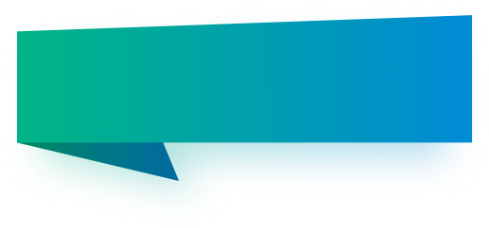 Exercise
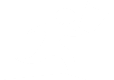 The first group: realistic / practical/ actual
You need to have                          expectations of the returns from investments.
The bride appeared five years younger than her                    age.
Mr. Liu has a lot of                      experience in restoring historic buildings.
    The difference between them is that:
                         is expressed or represented as being accurate; 
                   is existing in act or reality, not just potentially; really acted or acting; occurring in fact;
                          is based on practice or action rather than theory or hypothesis.
realistic
___________
actual
________
practical
_____________
Realistic
__	________
Actual
________
____________
Practical
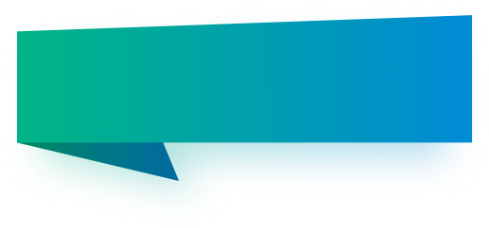 Exercise
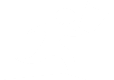 The second group: accurately / precisely / exactly
We should train our students to speak English fluently and                               
It's not clear                          how the accident happened. 
This one works in                      the same way as the other. 
The difference between them is that:
                            is in an accurate manner; exactly; precisely; without error or defect;
                         is (manner) in a precise manner; exactly;
                     is (manner) without approximation; precisely.
accurately.
______________
________
precisely
exactly
________
Accurately
__________
_________
Precisely
Exactly
________
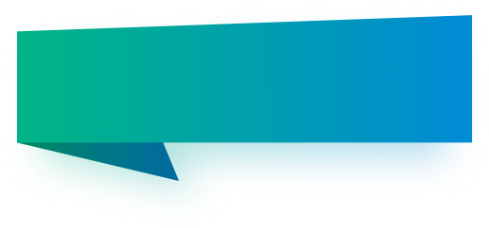 Exercise
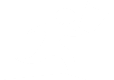 The third group: rank / grade / degree
Within months she was elevated to ministerial               .
All the materials used were of the highest                 .
Her job demands a high                    of skill.
The difference between them is that:
               is the position, especially a high position, that sb has in a particular organization, society, etc;
                 is a level of ability or rank that sb has in an organization
                   is the amount or level of sth.
rank
______
grade
_______
degree
________
______
Rank
_______
Grade
Degree
________
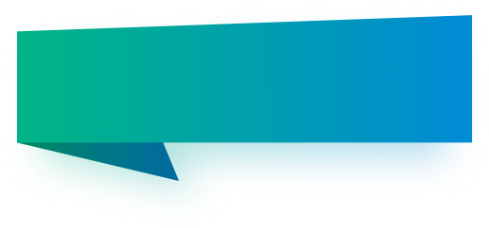 Exercise
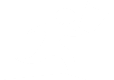 The fourth group: reputation / fame / popularity
She soon acquired a                            as a first-class cook.
One of the penalties of                 is loss of privacy. 
Her                              clearly shows no sign of waning 
The difference between them is that:
                           is what somebody is known for;
                is what is said or reported; gossip, rumor;
                           is the quality or state of being popular; especially, the state of being esteemed by, or of being in favor with, the people at large.
reputation
____________
fame
_______
popularity
______________
____________
Reputation
_______
Fame
____________
Popularity
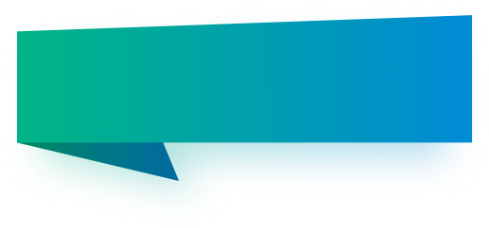 Exercise
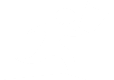 The fifth group: subsequent / later / latter
There have been further developments                            to our meeting. 
This is discussed in more detail in a                    chapter.
The                     point is the most important.
The difference between them is that:
                           is following in time; coming or being after something else at any time, indefinitely; 
                  is (late);
                    is relating to or being the second of two items.
subsequent
____________
_________
later
_________
latter
____________
Subsequent
________
Later
_________
Latter
章节 PART
05
Part5
Summary
章节 PART
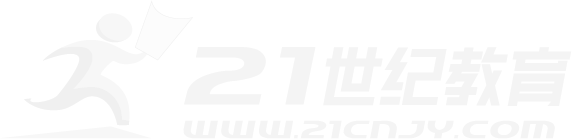 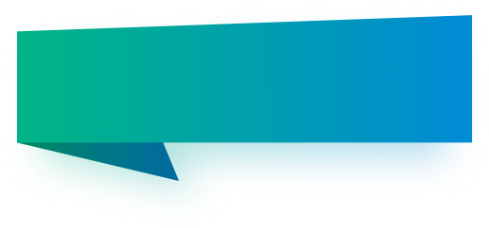 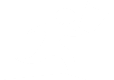 Summary
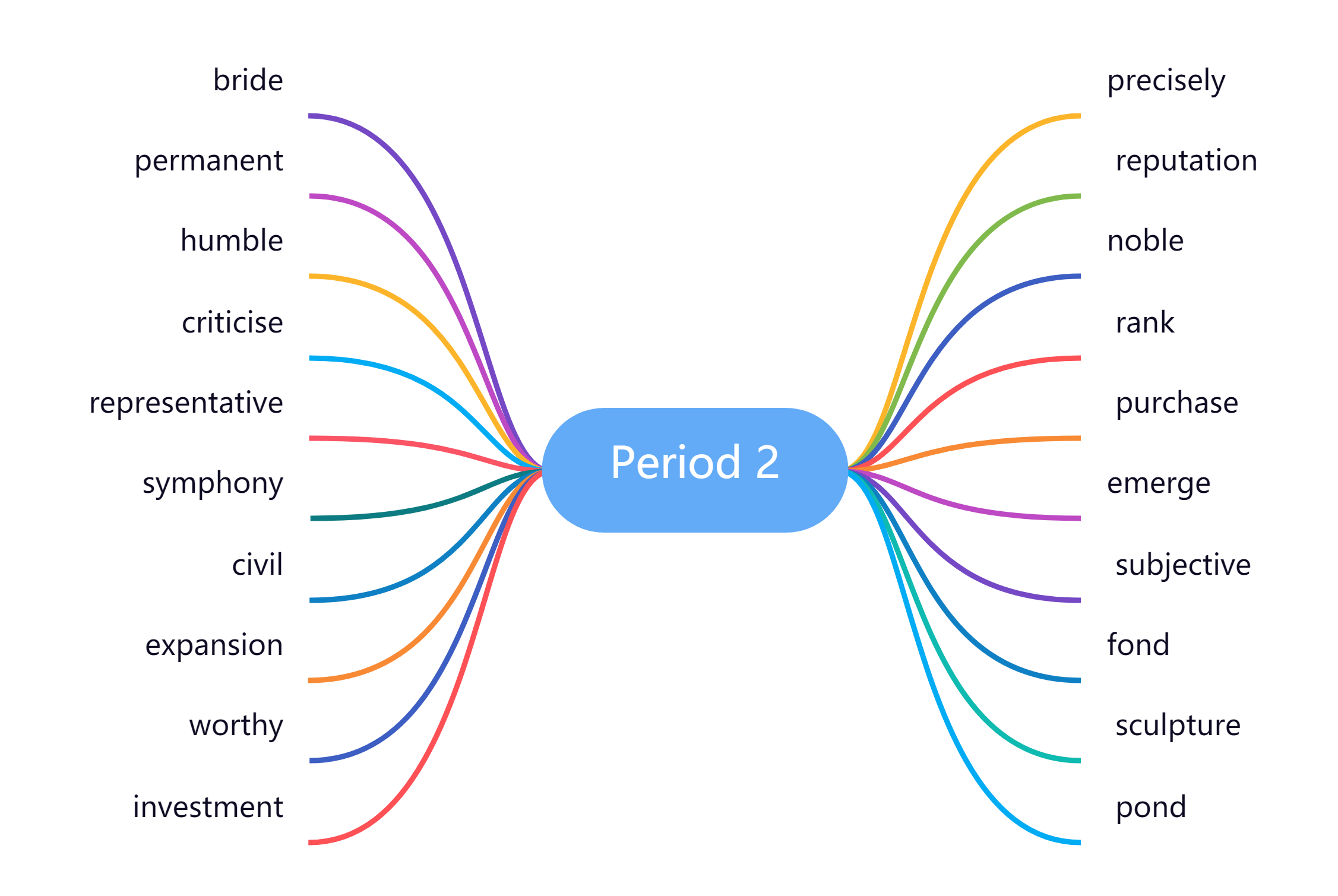 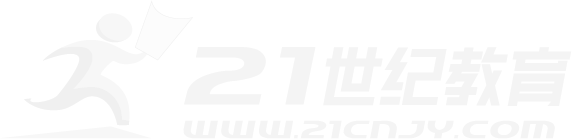 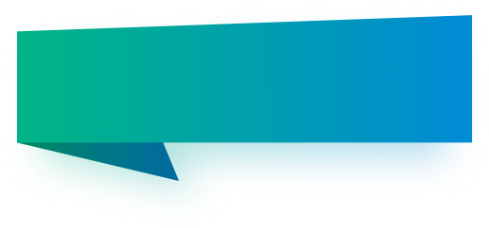 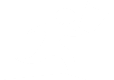 Summary
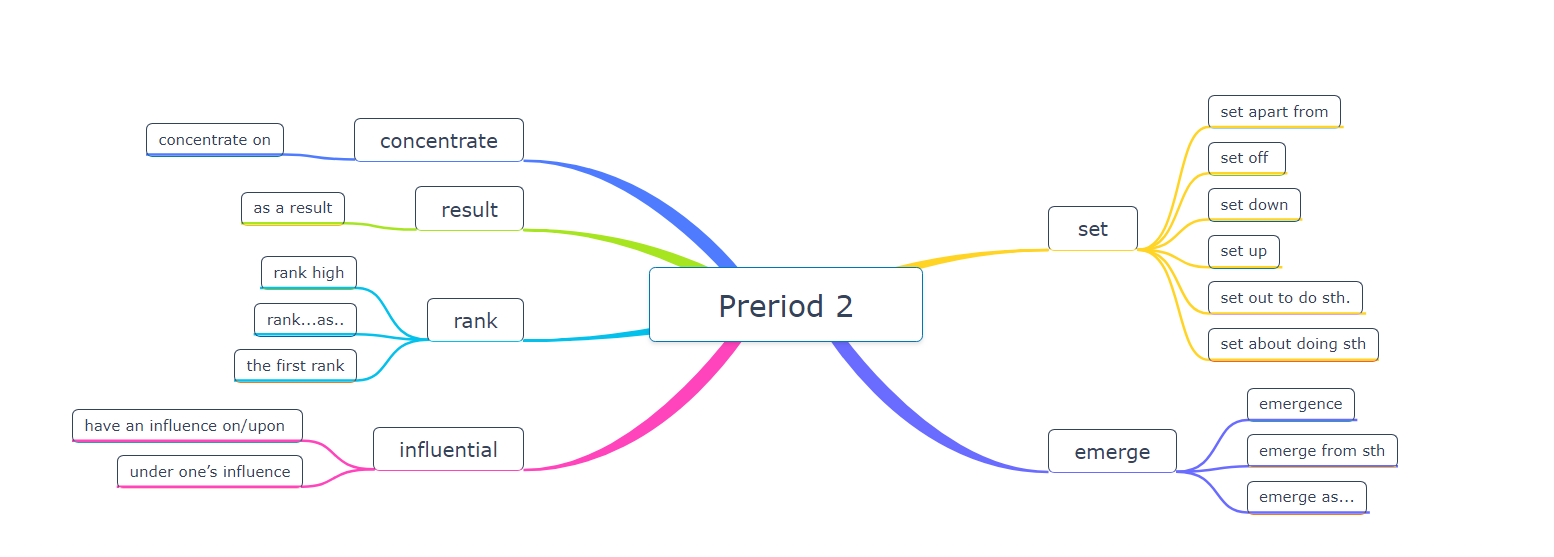